SPECIFICKÉ ADAPTACE NA ZÁTĚŽ
ADAPTACE ENERGETICKÝCH ZÁSOB

FUNKČNÍ ADAPTACE (aerobní, anaerobní kapacita)

FUNKČNÍ ADAPTACE (smysly)

MORFOLOGICKÉ ZMĚNY

ROZVOJ POHYBOVÝCH SCHOPNOSTÍ
Adaptace energetických zásob
↑ ATP, CP (sprinty)

↑ glykogen
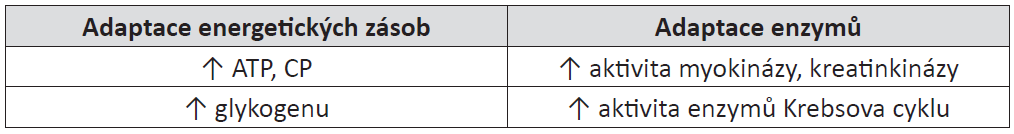 Zvýšení enzymatické aktivity
↑ aktivity myozinové ATPázy (myokináza, resp. kreatinkináza) - sprinty
↑ aktivity glykolytických enzymů (hexokináza, fosforyláza, fosfofruktokináza)
↑ aktivity oxidativních enzymů (sukcinátdehydrogenáza, malátdehydrogenáza, citrátsyntáza, hydroxyacyl-CoA-dehydrogenáza)
Funkční adaptace:
zvýšená kapacita:
	anaerobní - sprinty a střední tratě
	aerobní (↑ klidový Qs , ↑ zátěžový  Qs, ↑ zátěžový Q, bradykardie, ↑ VC, ↓ klidová DF, ↑ VO2max, ↑ úroveň ANP, lepší ekonomika běhu) – střední a dlouhé tratě

zlepšení funkcí smyslových analyzátorů: zrakový (periferní vidění), prostorová orientace, kinestetický, vestibulární, ↓ taktilní čití a bolestivá cítivost
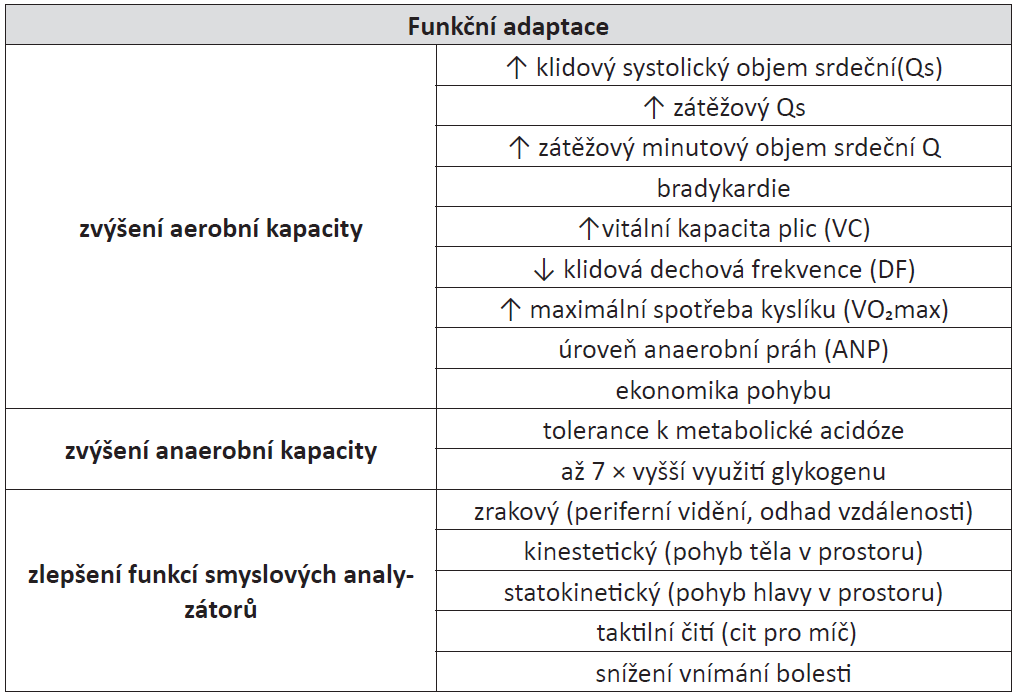 Morfologické změny:
srdce: excentrická hypertrofie – střední a dlouhé tratě

svaly:
	hypertrofie rychlých svalových vláken dolních končetin – sprinty
	hypertrofie pomalých svalových vláken, vaskularizace svalů – střední a dlouhé tratě
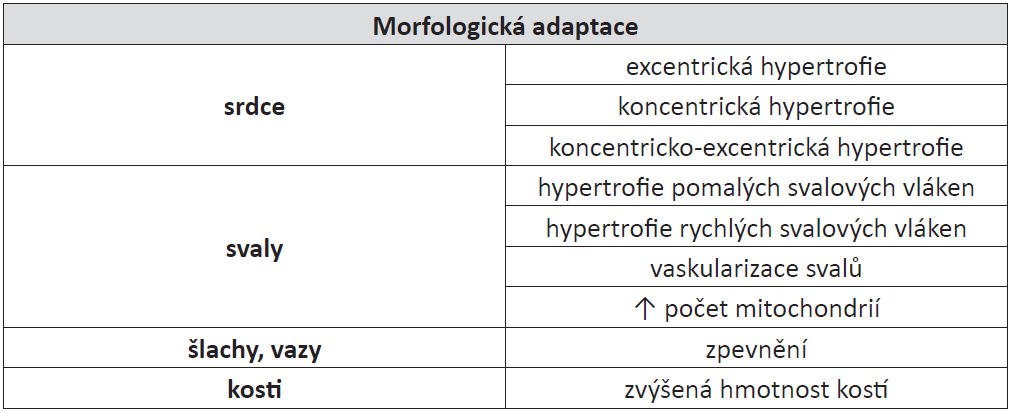 Rozvoj pohybových schopností
Rozvoj pohybových schopností - sprinty:rychlost (reakční, akční, maximální), síla (explozivní – dolní končetiny), koordinace (synaptická)

Rozvoj pohybových schopností – střední a dlouhé tratě: rychlost (akční), koordinace (synaptická), vytrvalost (aerobní, anaerobní)